Musik: Sebastian Tekst: Sebastian
1 af 6
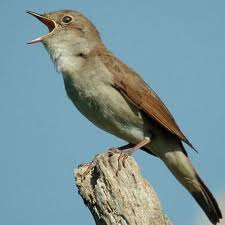 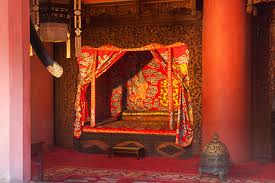 Nattergalen på sin gren,
Åh, hvor længe, Åh, hvor længe,
Fløj fra grenen til kejserens seng,
det er længe siden.
2 af 6
2 af 6
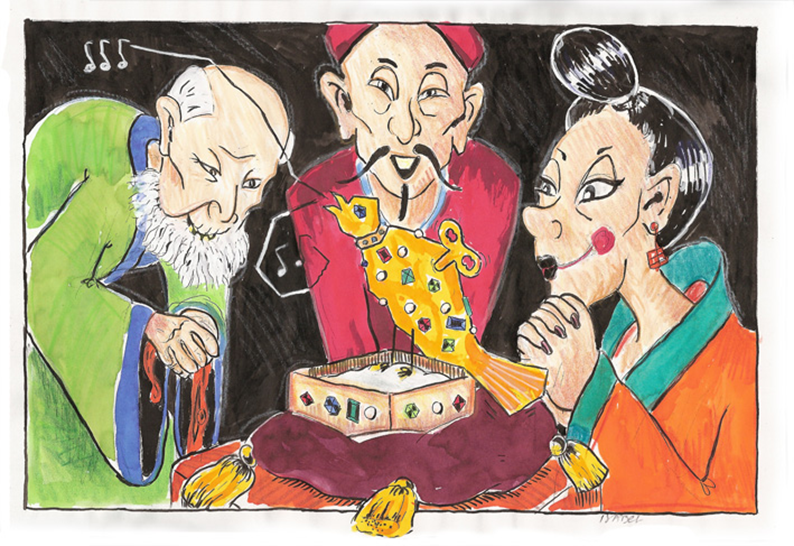 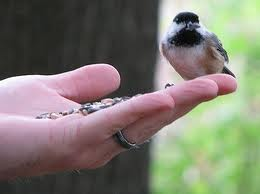 Nattergalen lystigt sang, 
   Åh, hvor længe, Åh, hvor længe,
   sprang og spiste fra kejserens hånd,
   det er længe siden.
3 af 6
3 af 6
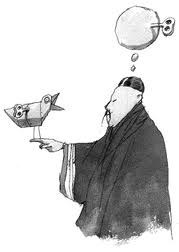 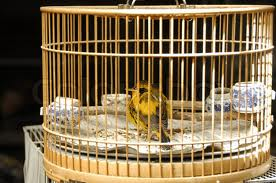 Nattergalen sat i bur
Åh, hvor længe, åh, hvor længe..
skiftede straks fra mol til dur,
det er længe siden.
4 af 6
4 af 6
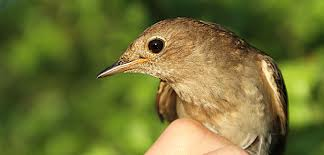 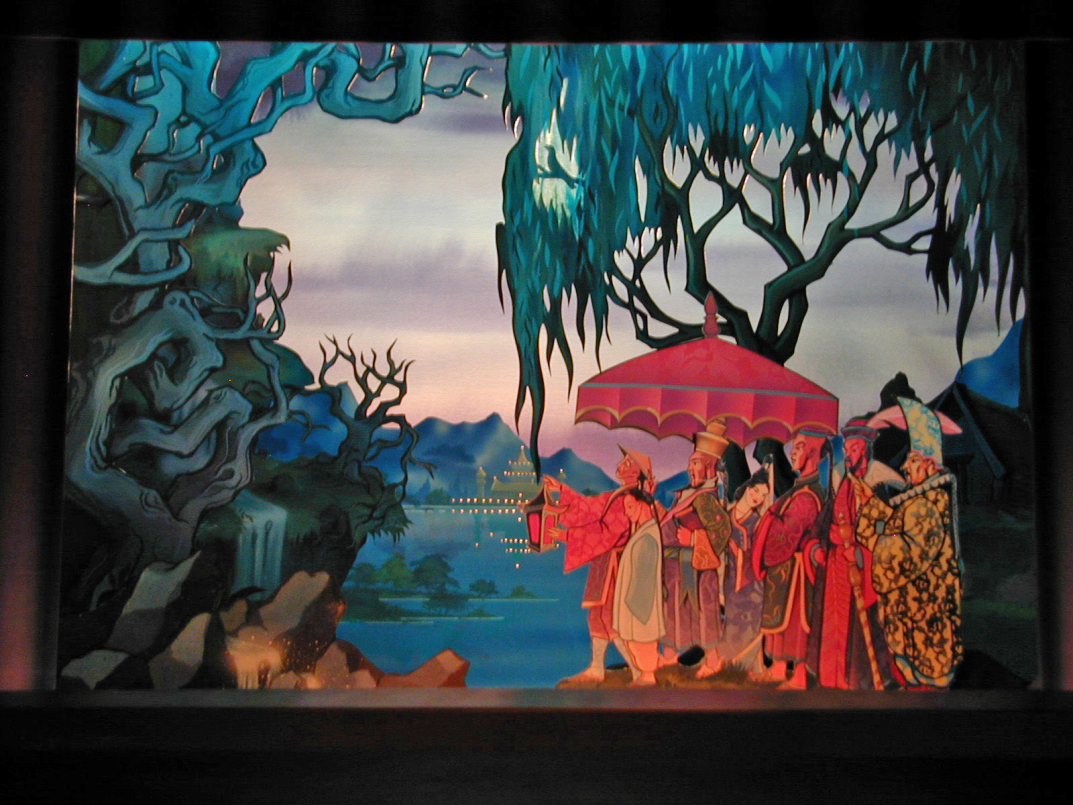 Nattergalen - bedst af alt
Åh, hvor længe, åh, hvor længe..
 Indtil en anden var bedre valgt,
 det er længe siden.
5 af 6
5 af 6
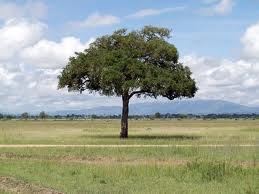 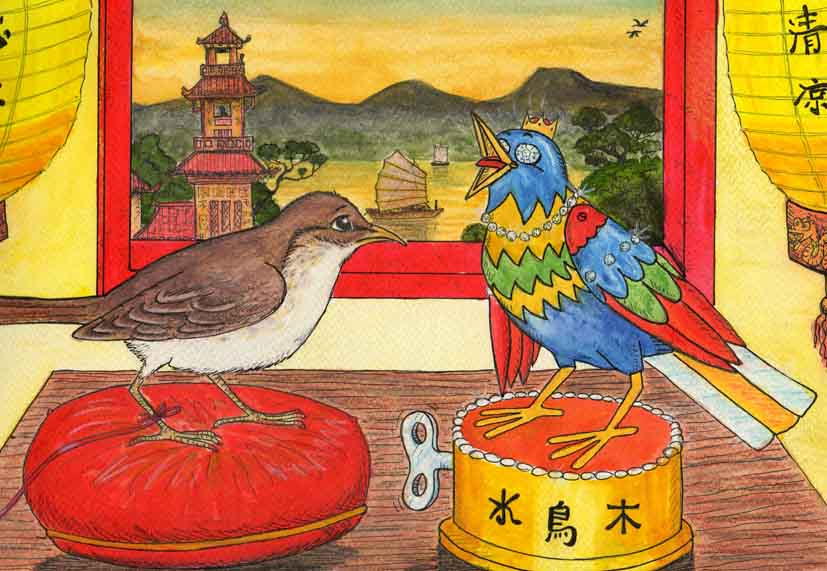 Nattergalen -  landsforvist
Åh, hvor længe, åh, hvor længe..
Tabte til én der sang mer' præcist,
det er længe siden.
6 af 6
6 af 6
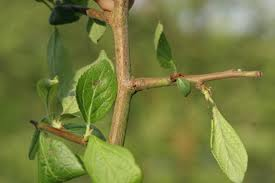 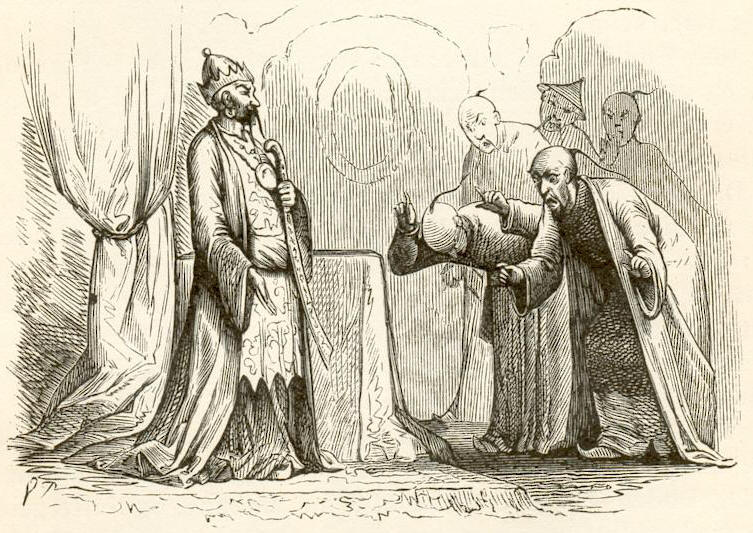 Nattergalen på sin gren
Åh, hvor længe, åh, hvor længe..
Fløj fra grenen til kejserens seng,
det er længe siden.